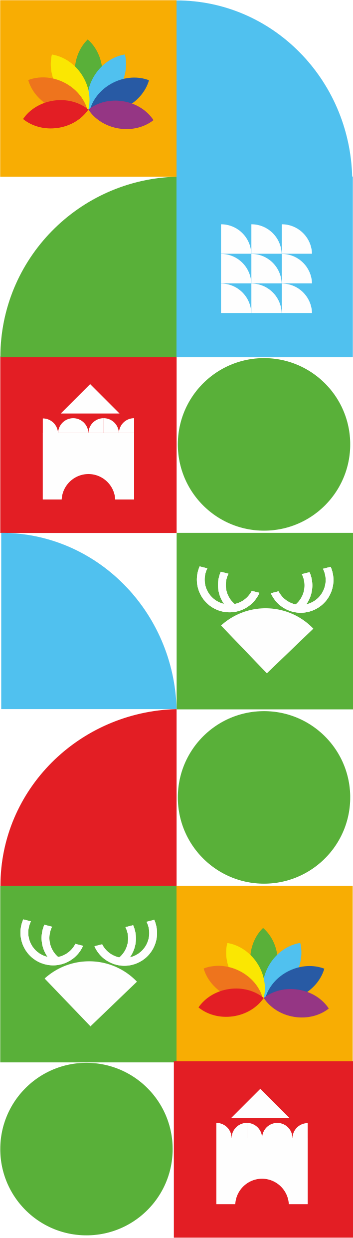 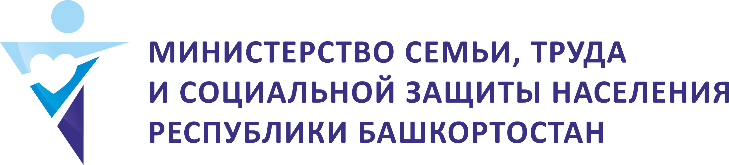 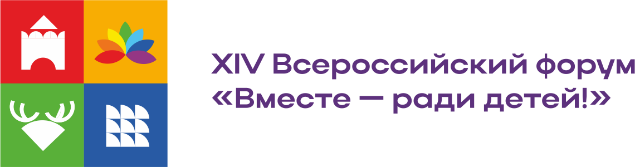 11 - 13 октября 2023 г.
г. Нижний Новгород
Проект «ТЫ В БЕЗОПАСНОСТИ!» 
по оказанию помощи детям с психоэмоциональными травмами, в том числе детям, возвращаемым из зон боевых действий
Суюндукова Танслу Даниловна, 
директор ГБУ Республиканский центр семейного устройства детей-сирот и детей, оставшихся без попечения родителей Министерства семьи, труда и социальной защиты населения 
Республики Башкортостан
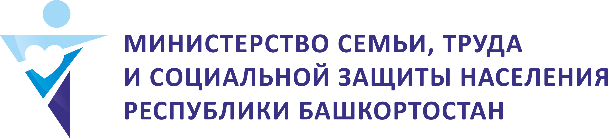 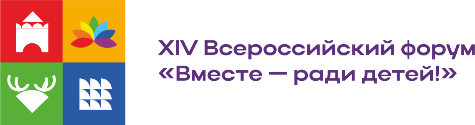 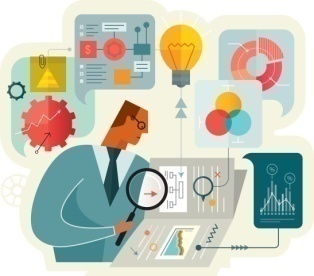 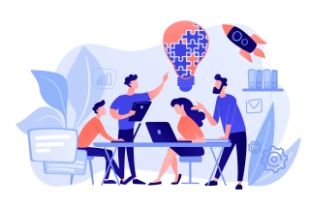 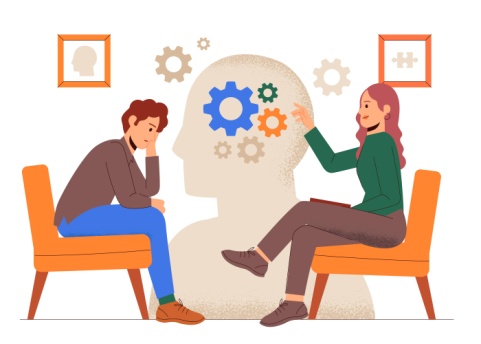 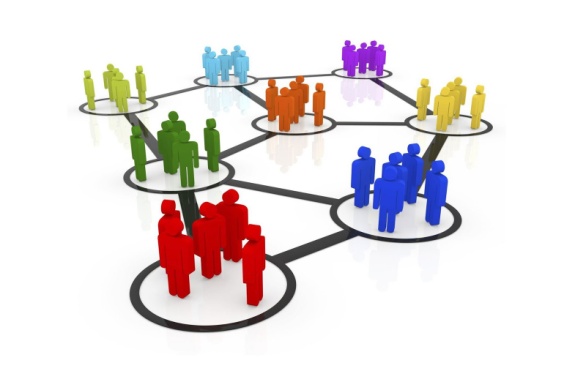 ПРОБЛЕМА
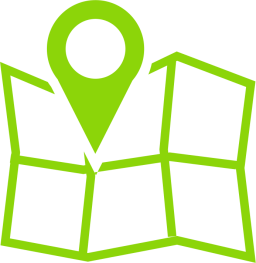 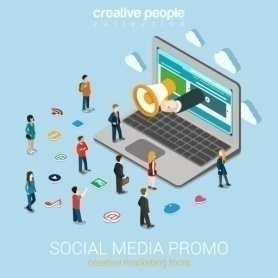 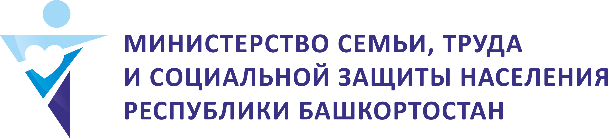 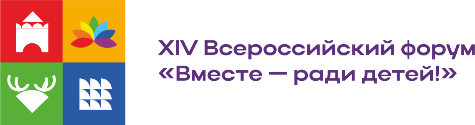 О ПРОЕКТЕ «ТЫ в БЕЗОПАСНОСТИ!»
СРОК ПРОЕКТА
ЦЕЛИ ПРОЕКТА
СУММА ГРАНТА
СУТЬ ПРОЕКТА
Создание региональной опорной площадки, оказывающей помощь детям с психоэмоциональными травмами, в том числе детям, возвращаемым из зон боевых действий, включая утверждение нормативных, методических, организационных документов и организацию межведомственного и внутриотраслевого взаимодействия органов исполнительной власти, органов местного самоуправления, организаций по оказанию помощи представителям целевой группы проекта
Июнь  2022 - июнь 2023 года

Проект был продлен до конца октября 2023 года
- оказание помощи детям с психоэмоциональными травмами, в том числе детям, возвращаемым из зон боевых действий, посредством создания региональной опорной площадки

- оказание помощи детям в особых жизненных ситуациях, приводящих к психоэмоциональным травмам на основе типового алгоритма работы по медицинской и социально-психологической  реабилитации
2  387 191 рублей
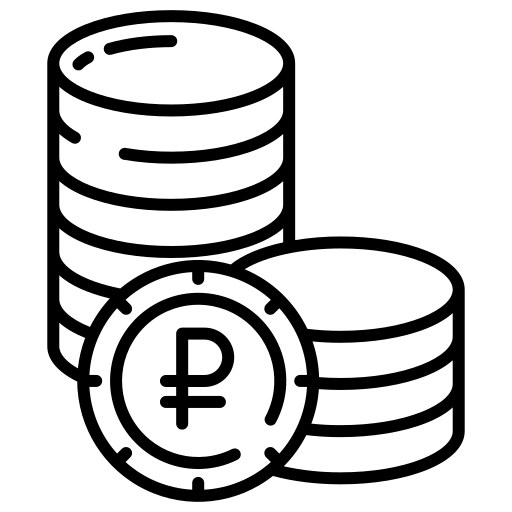 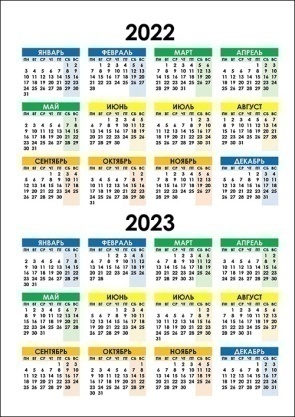 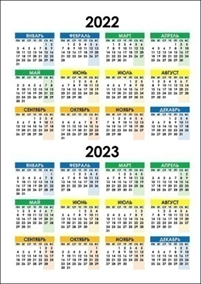 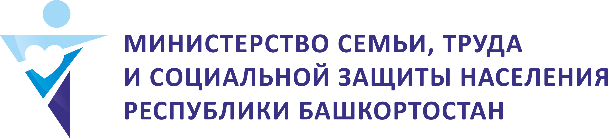 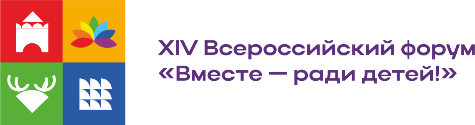 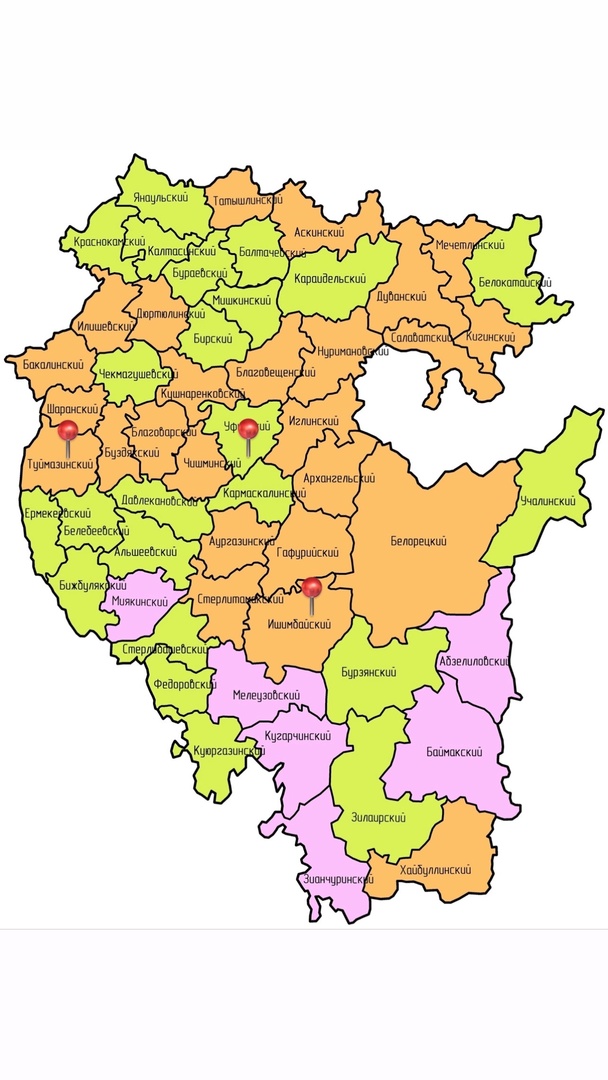 ГБУ Республиканский центр семейного устройства детей-сирот и детей, оставшихся без попечения родителей реализует государственное задание:
- Оказание консультативной, психологической, юридической, социальной и иной помощи лицам, усыновившим (удочерившим) или принявшим под опеку (попечительство) ребёнка

- Подготовка граждан, выразивших желание принять детей-сирот и детей, оставшихся без попечения родителей на семейные формы устройства
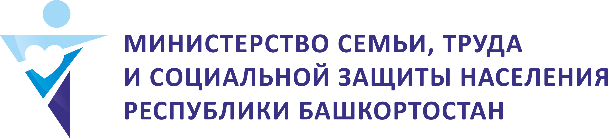 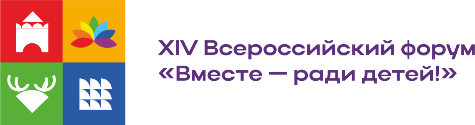 АНАЛИЗ РЫНКА, ЦЕЛЕВЫЕ СЕГМЕНТЫ
В целевую группу проекта «Ты в безопасности!» вошло 18 семей, в которых воспитываются 30 детей, находящихся в следующих жизненных ситуациях
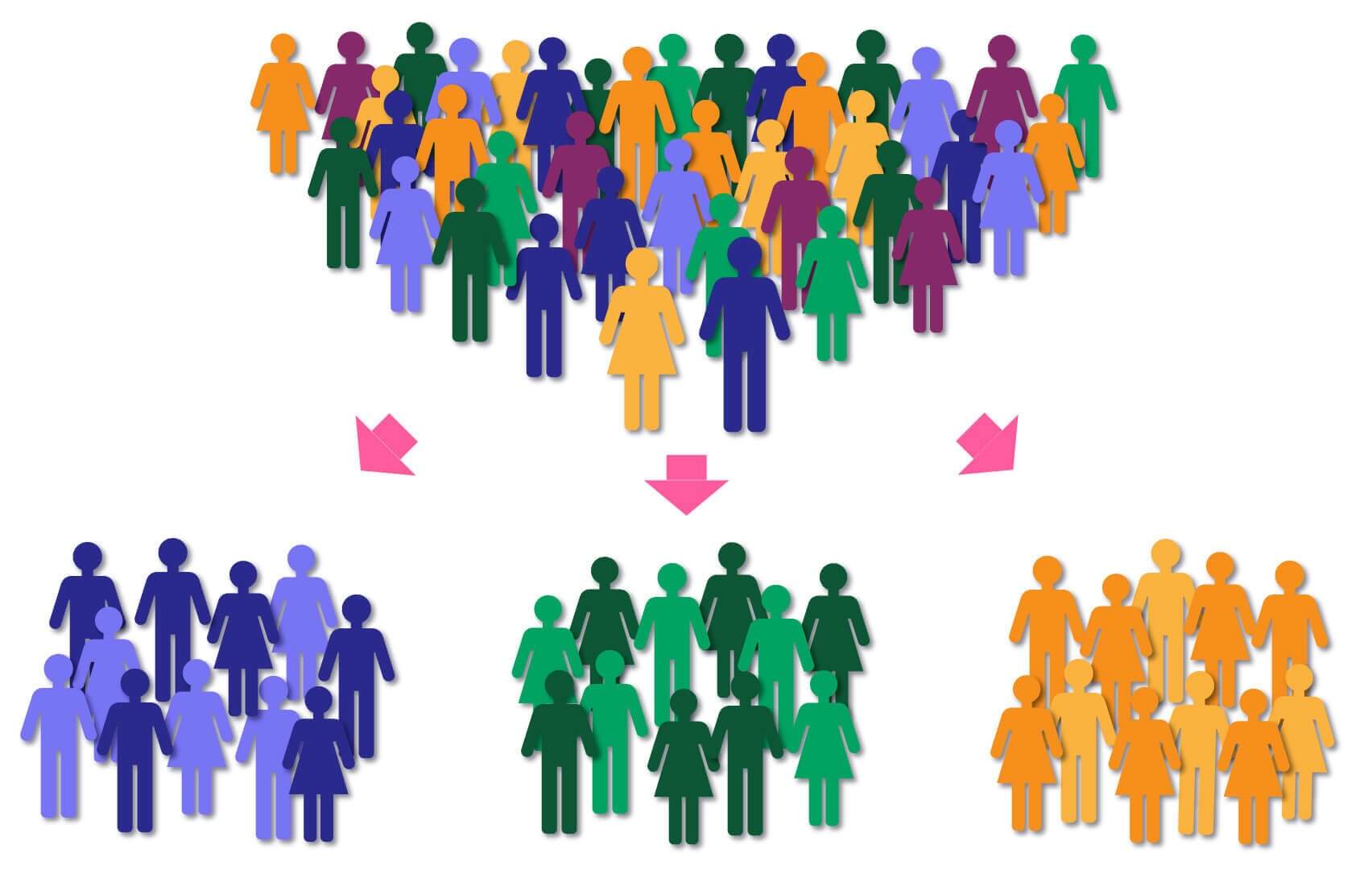 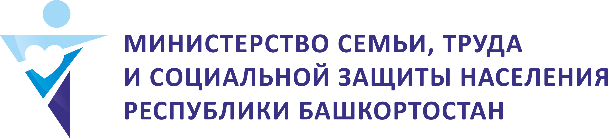 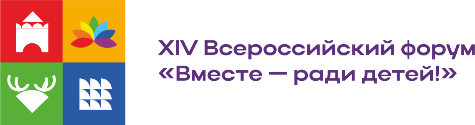 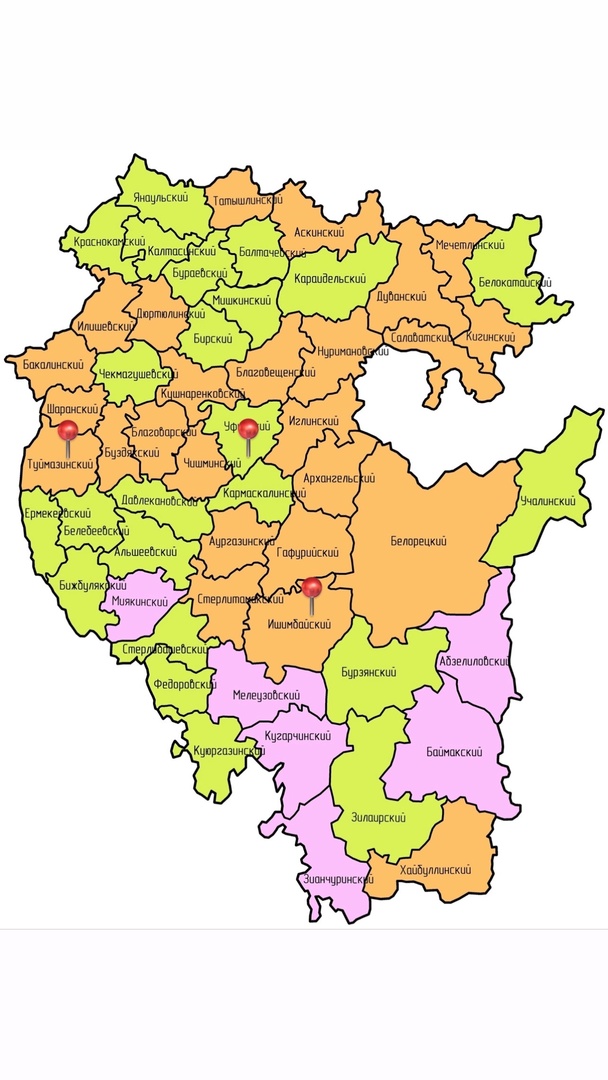 АНАЛИЗ РЫНКА, ЦЕЛЕВЫЕ СЕГМЕНТЫ
ГЕОГРАФИЯ
ПРОЕКТА
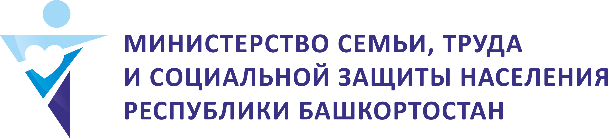 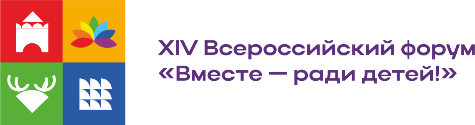 ПЛАН РЕАЛИЗАЦИИ ПРОЕКТА «Ты в БЕЗОПАСНОСТИ!»
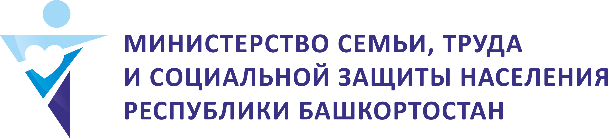 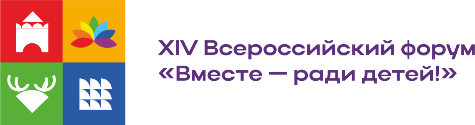 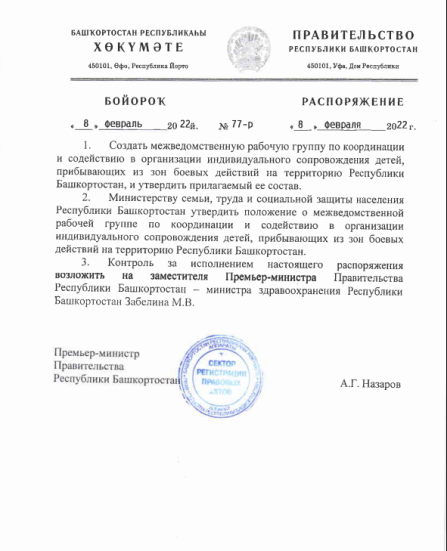 КЛЮЧЕВЫЕ РЕЗУЛЬТАТЫ ПРОЕКТА
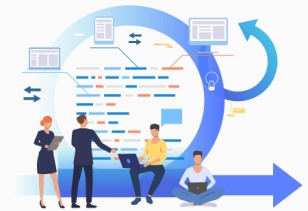 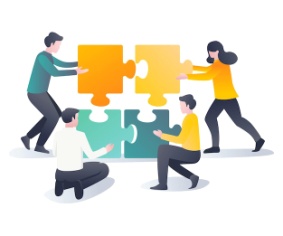 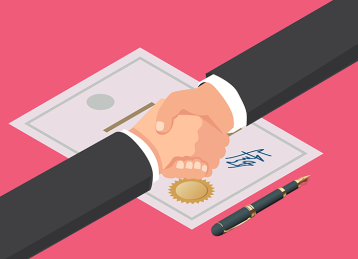 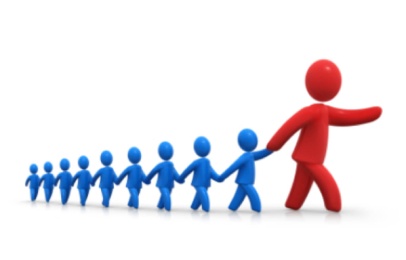 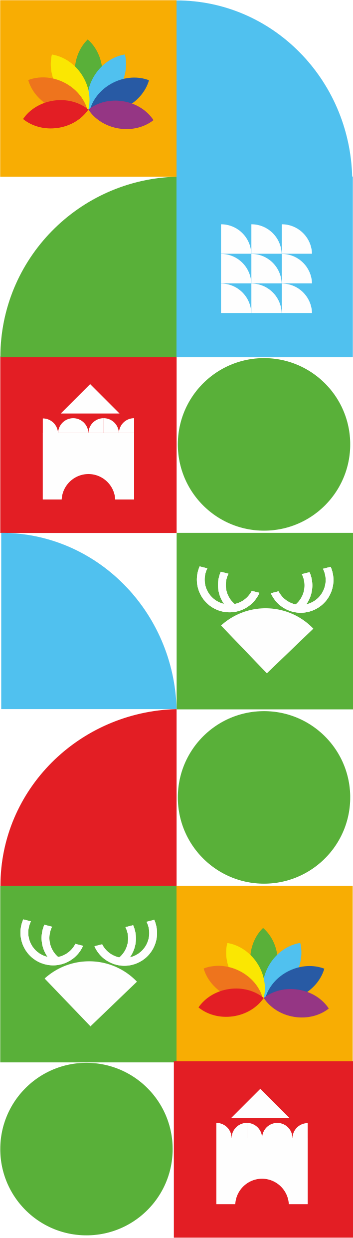 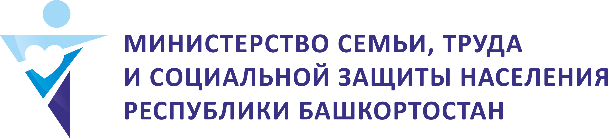 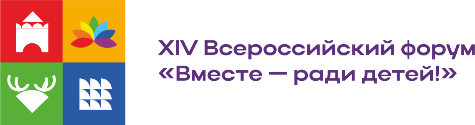 Подписаны Соглашения межведомственного взаимодействия
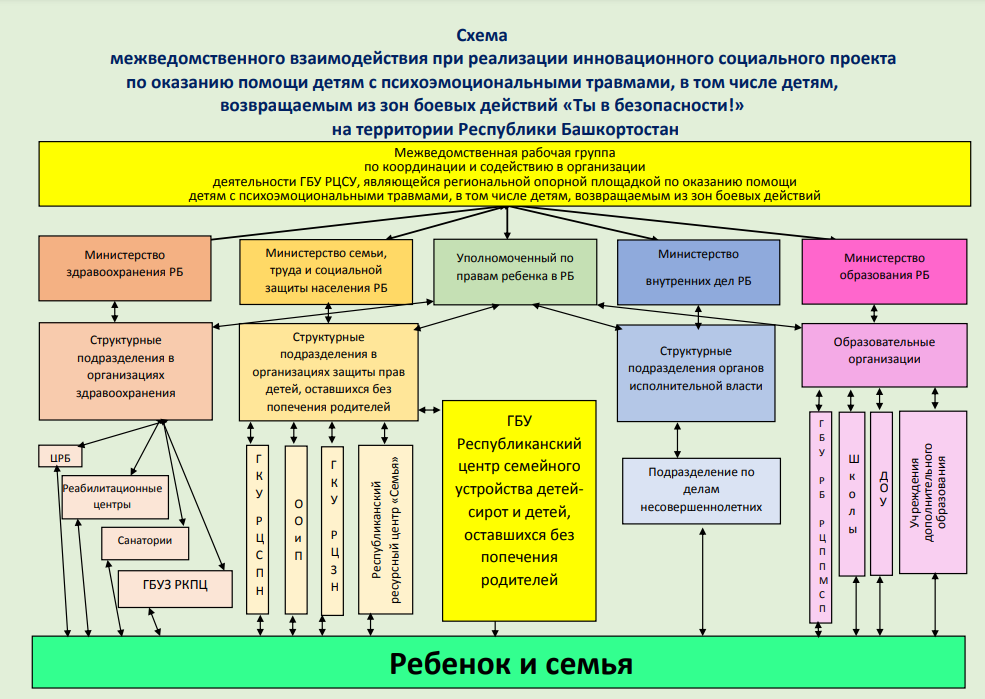 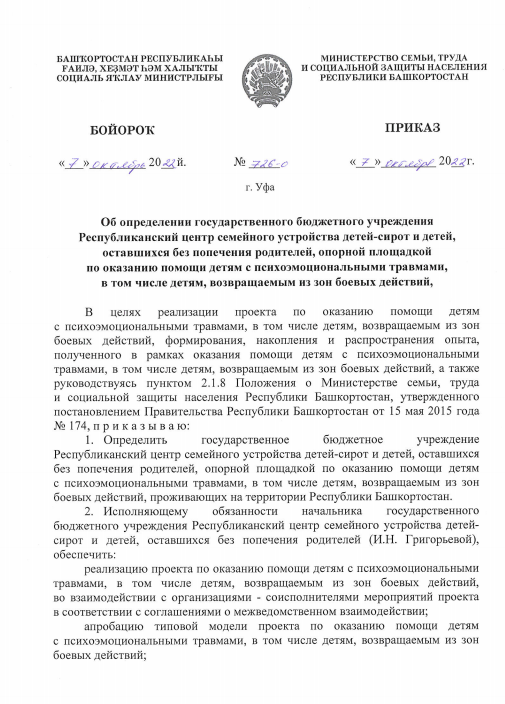 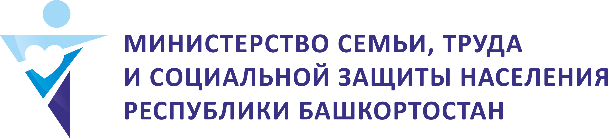 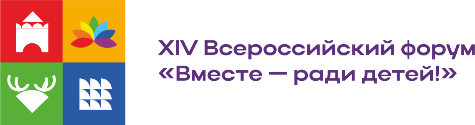 КЛЮЧЕВЫЕ РЕЗУЛЬТАТЫ ПРОЕКТА
Республиканский центр семейного устройства детей-сирот и детей, оставшихся без попечения родителей, стал первой в Республике Башкортостан региональной опорной площадкой по оказанию помощи детям с психоэмоциональными травмами, в том числе детям, возвращаемым из зон боевых действий
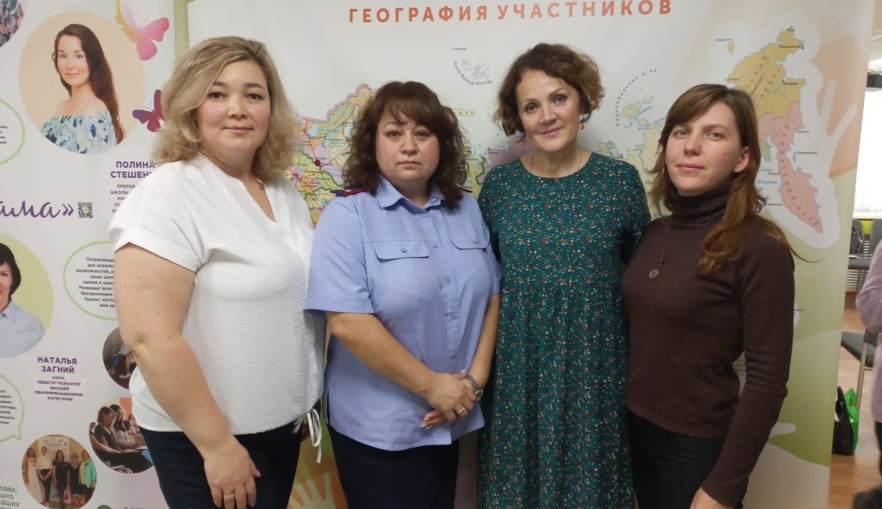 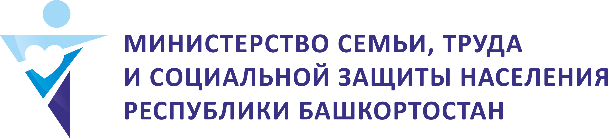 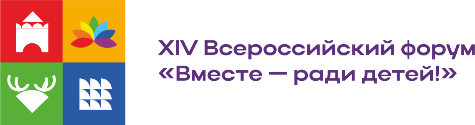 КЛЮЧЕВЫЕ РЕЗУЛЬТАТЫ ПРОЕКТА
Обучение специалистов Центра семейного устройства по вопросам работы с детьми с психоэмоциональной травмой
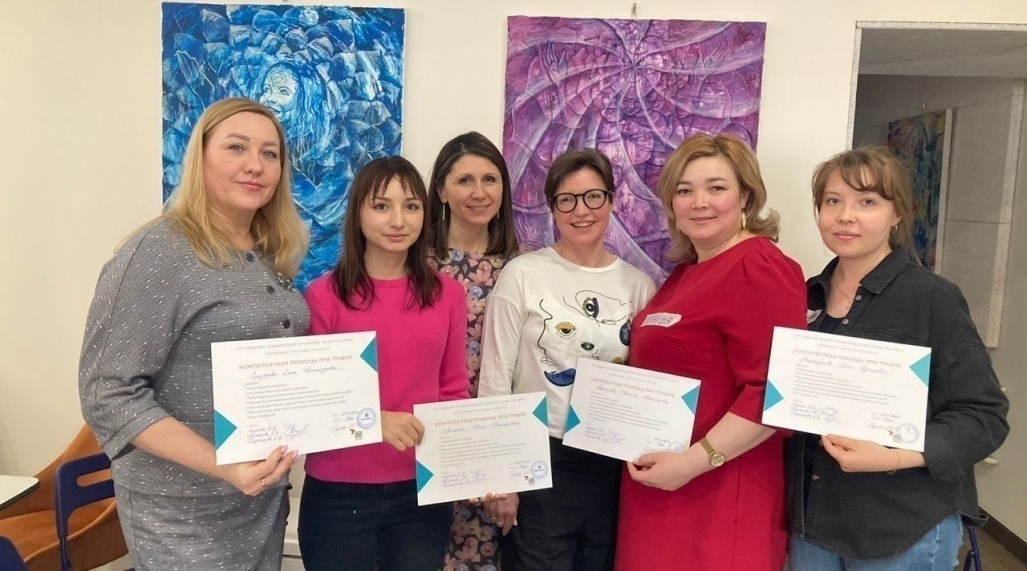 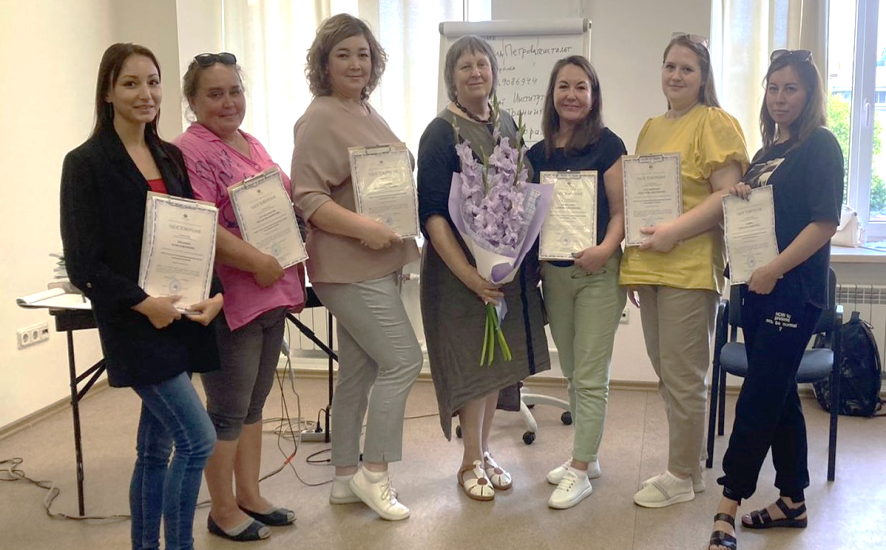 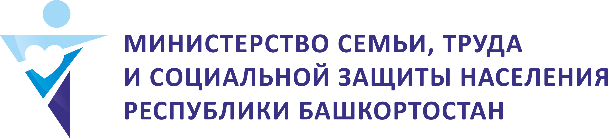 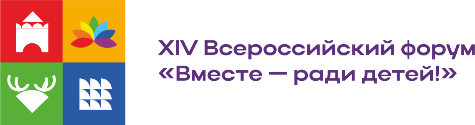 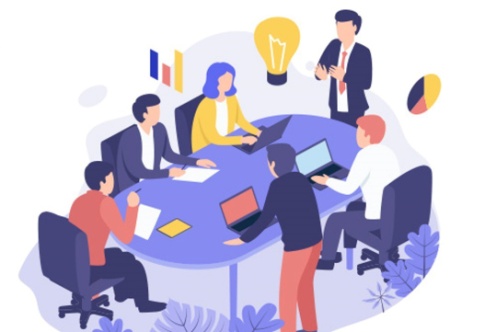 КЛЮЧЕВЫЕ РЕЗУЛЬТАТЫ ПРОЕКТА
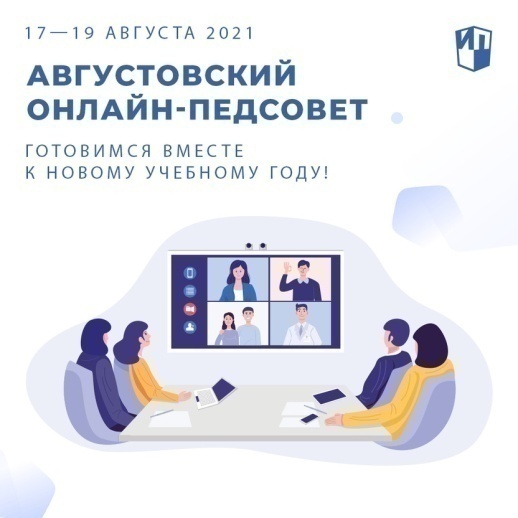 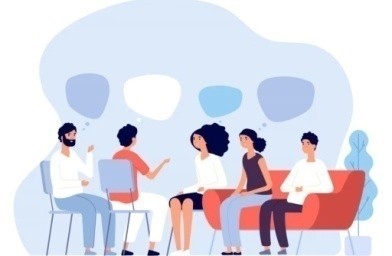 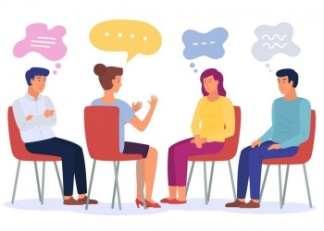 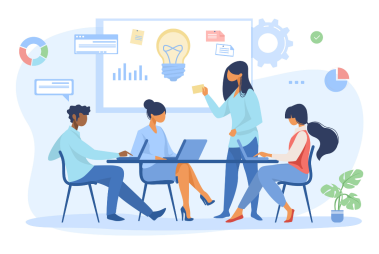 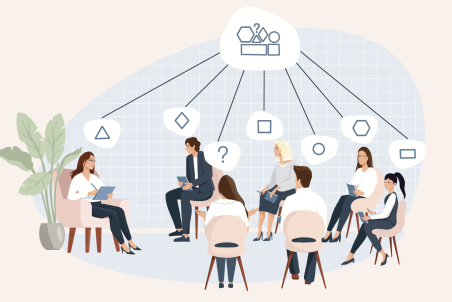 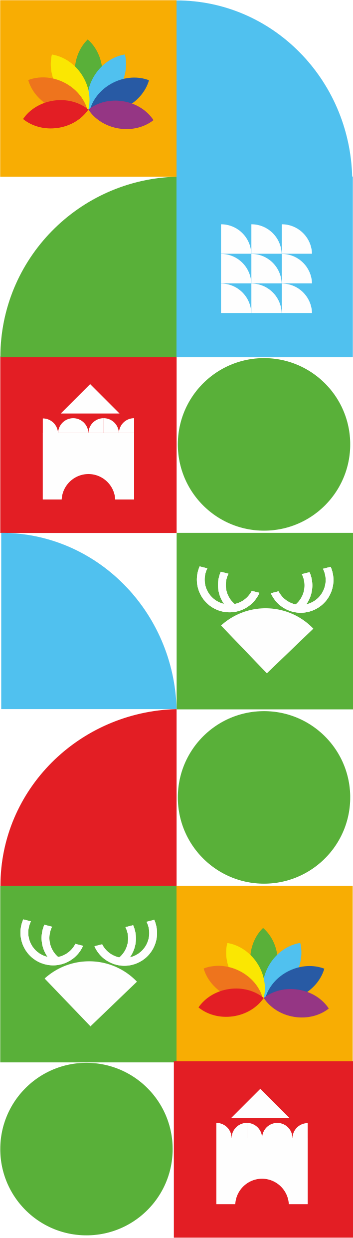 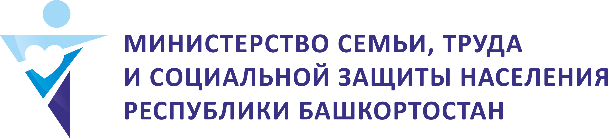 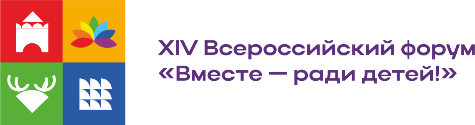 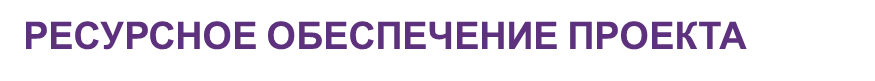 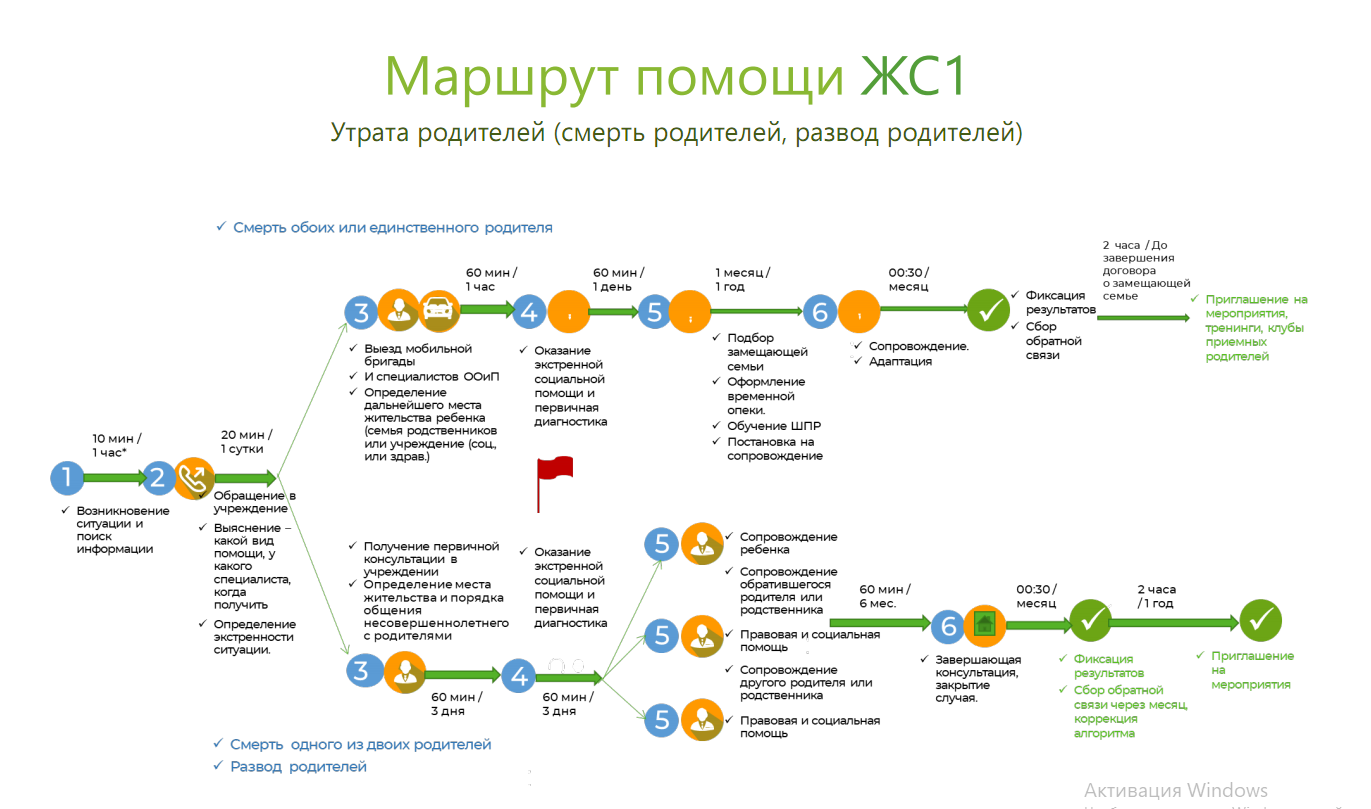 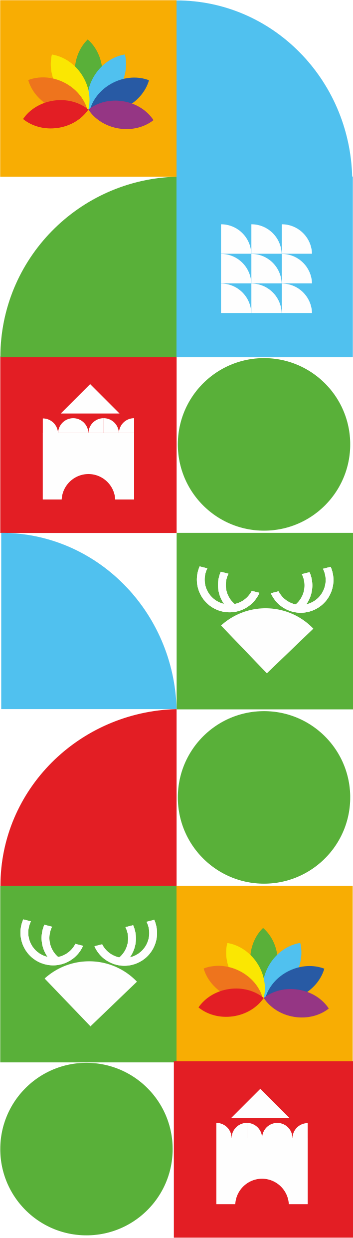 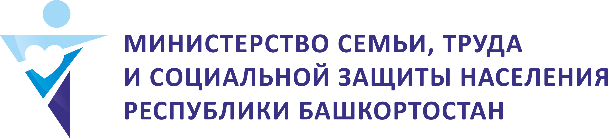 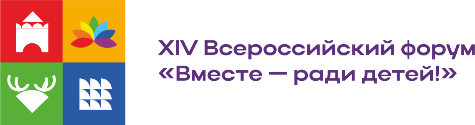 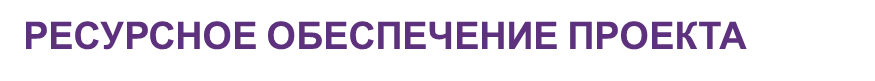 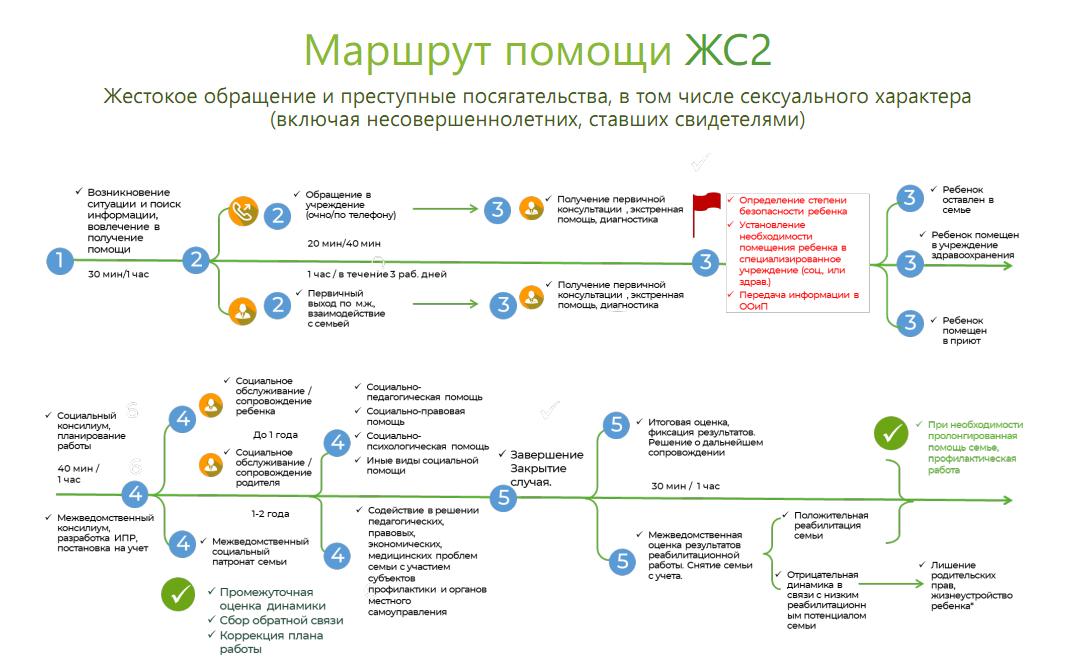 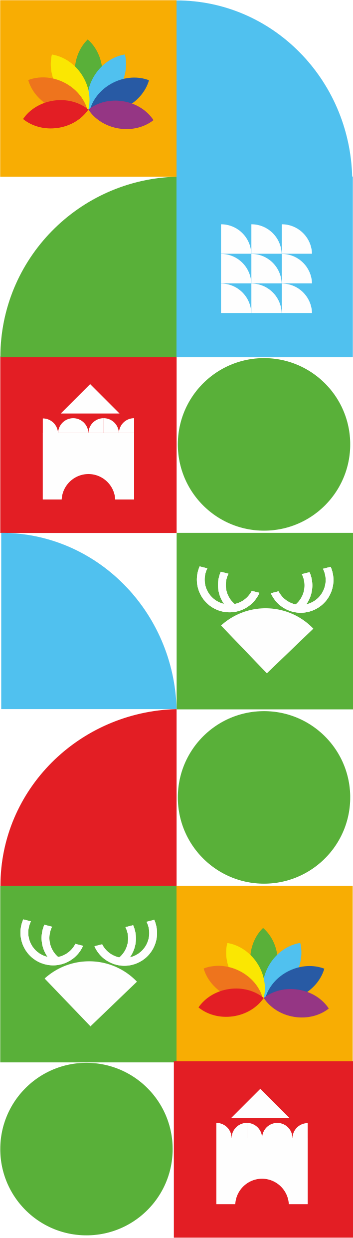 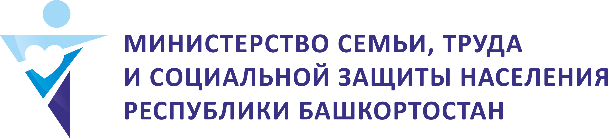 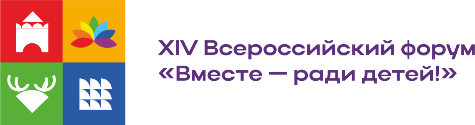 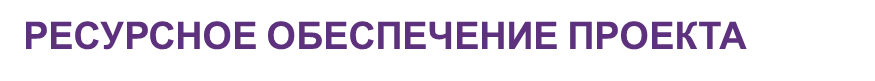 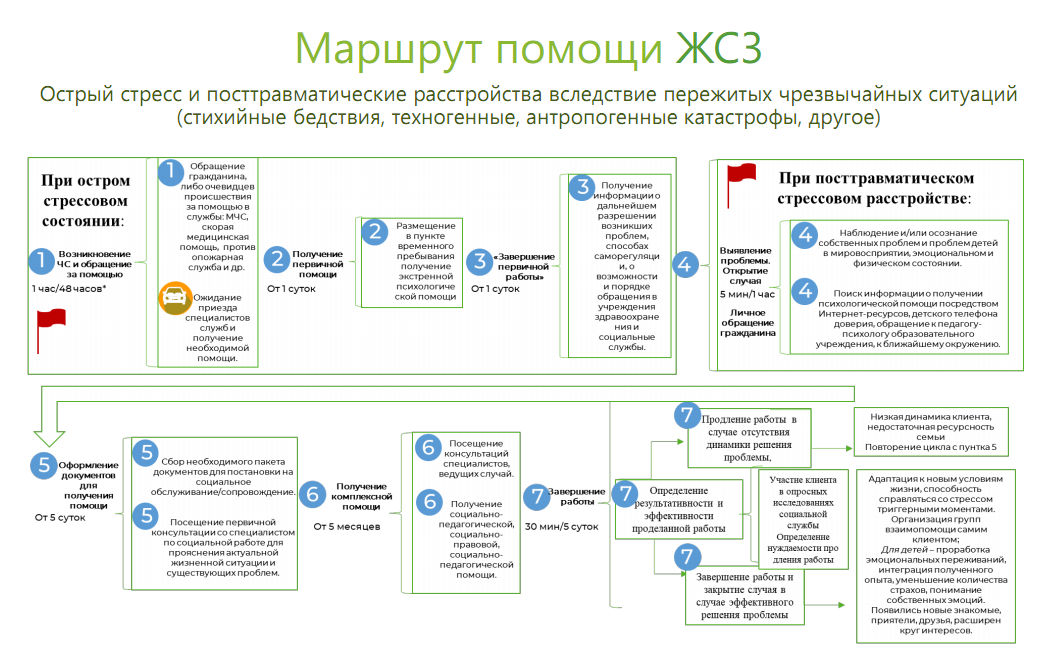 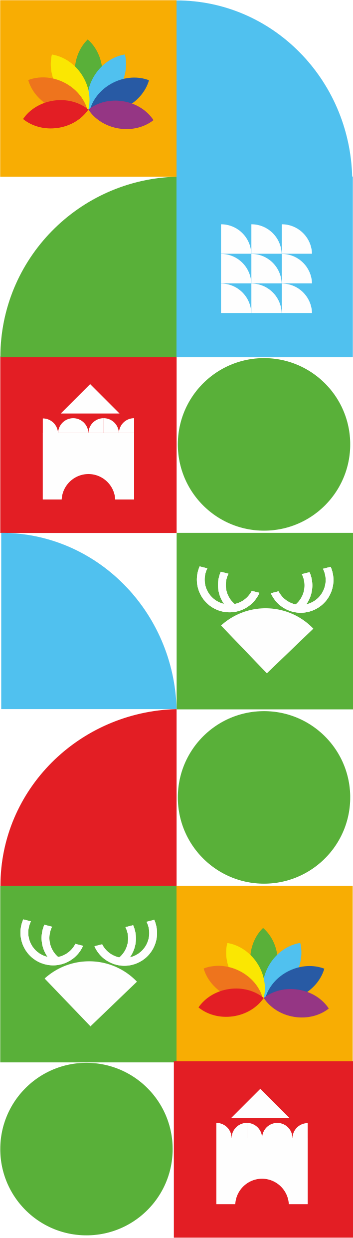 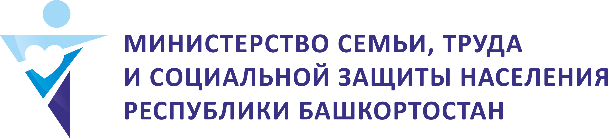 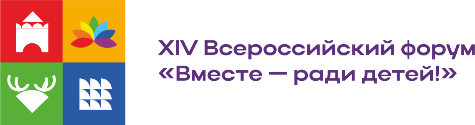 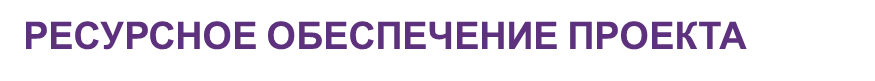 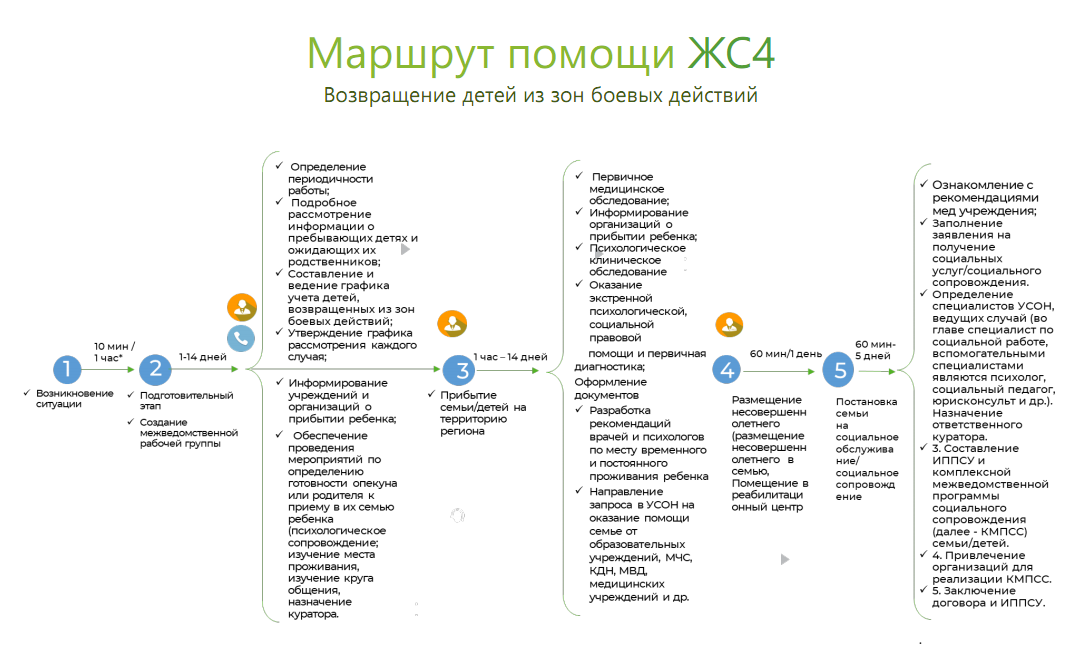 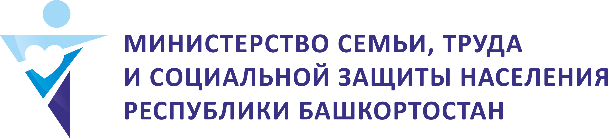 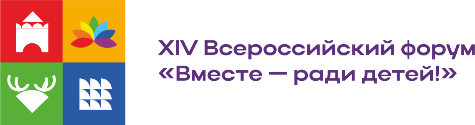 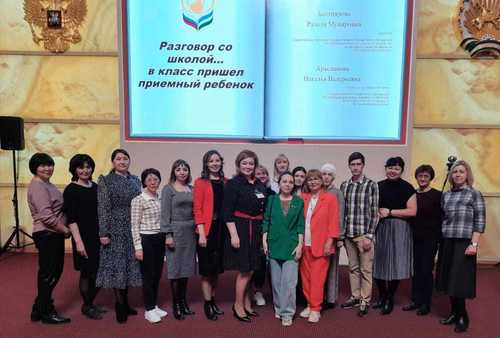 РЕСУРСНОЕ ОБЕСПЕЧЕНИЕ ПРОЕКТА
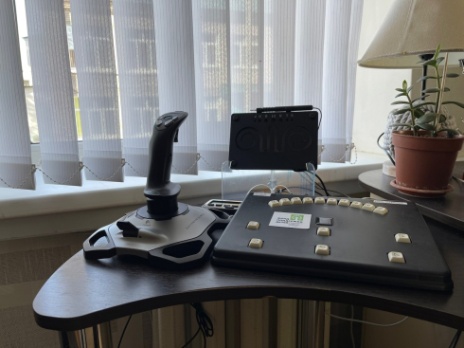 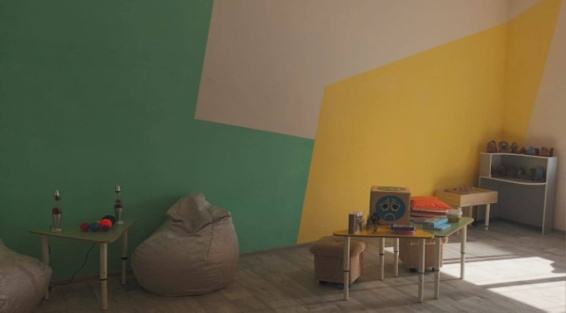 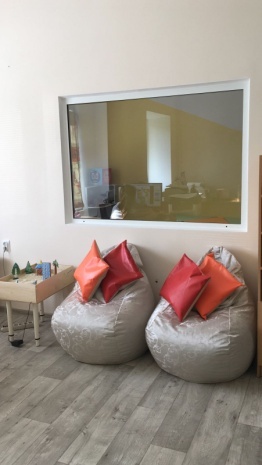 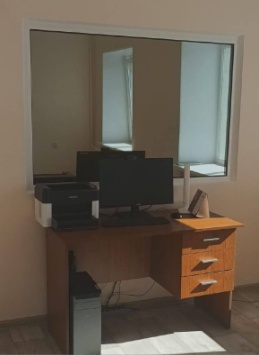 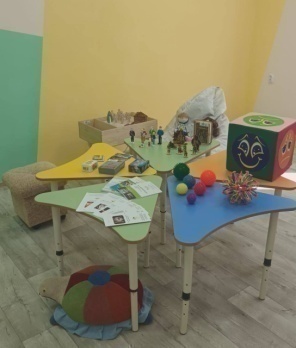 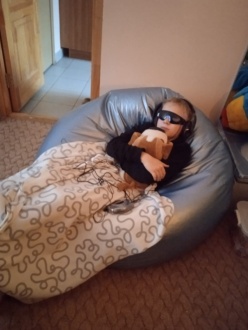 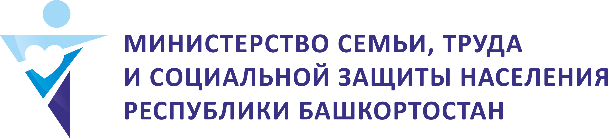 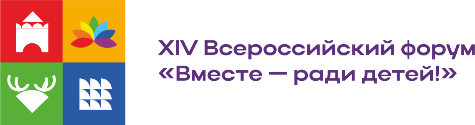 РИСКИ
ОГРАНИЧЕНИЯ
временные трудности в создании «Зеленой комнаты» из-за оформления нормативно-правовой базы для проведения капитального ремонта помещения.
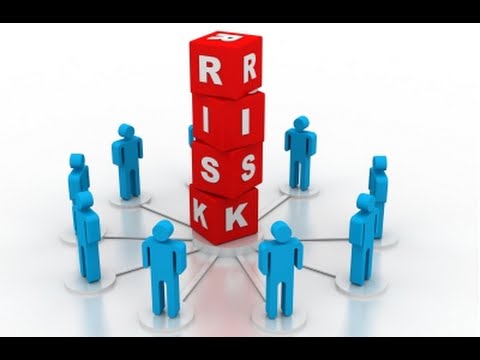 внутренние: изменения в  составе команды проекта в ходе реализации

внесение изменений в календарный план  проекта

внешние: низкая мотивированность специалистов ведомственных организаций   участия в проекте
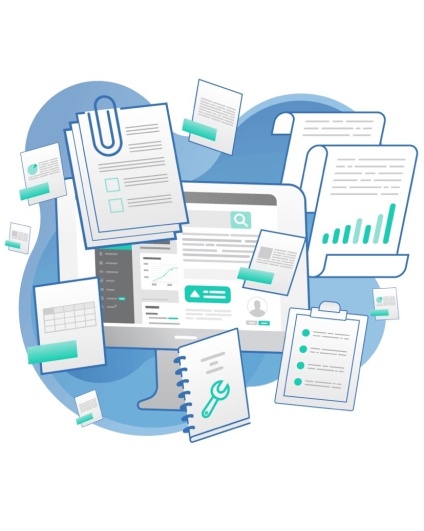 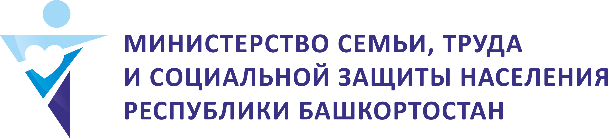 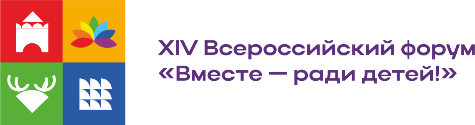 ЭФФЕКТЫ ОТ РЕАЛИЗАЦИИ ПРОЕКТА «ТЫ в БЕЗОПАСНОСТИ!»
Основной эффект от реализации программы – это грамотное и системное оказание профессиональной помощи детям, создание безопасных условий для благополучия ребенка независимо от жизненных обстоятельств
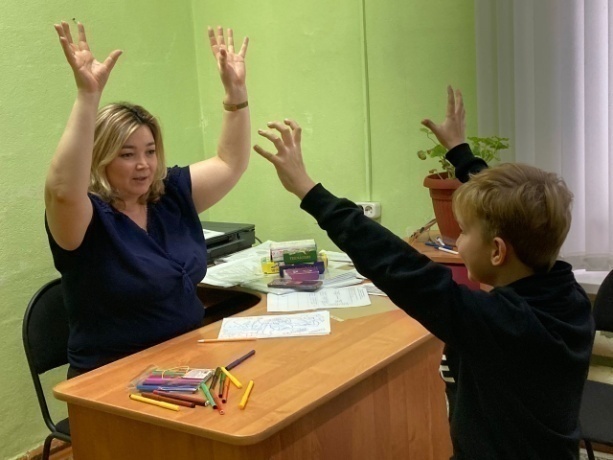 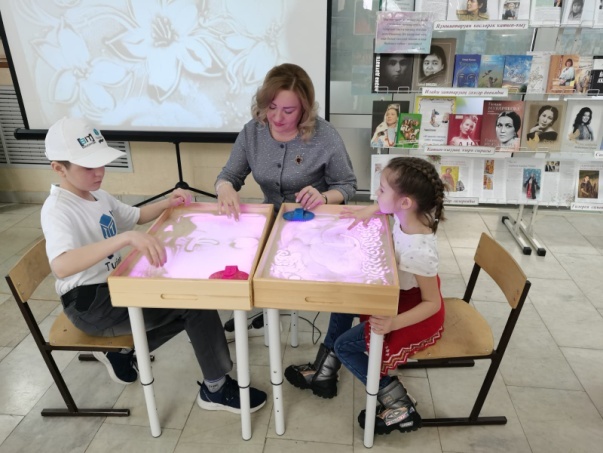 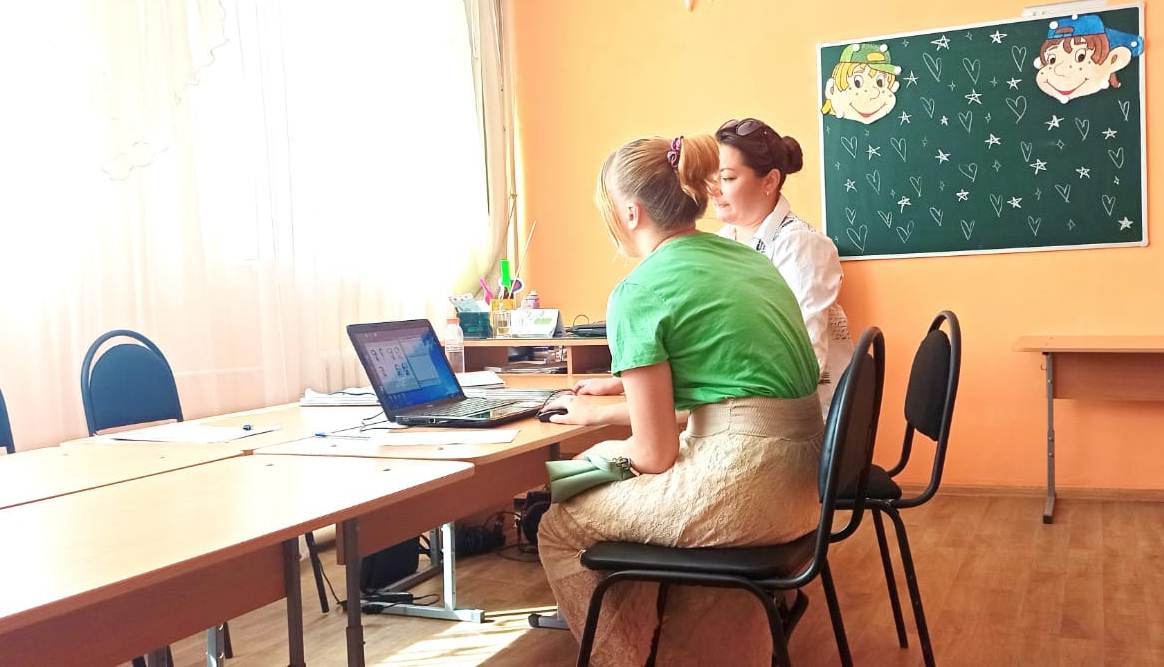 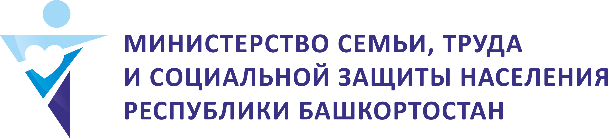 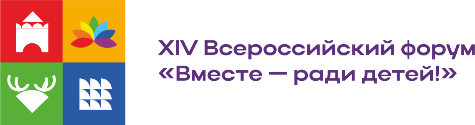 ЭФФЕКТЫ ОТ РЕАЛИЗАЦИИ ПРОЕКТА «ТЫ в БЕЗОПАСНОСТИ!»
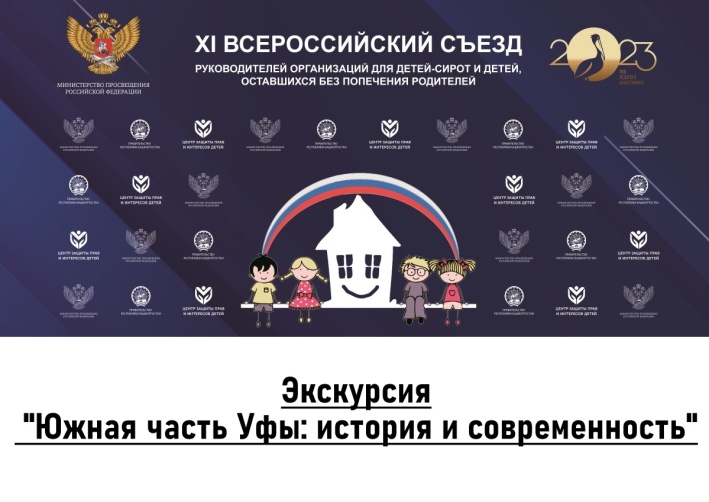 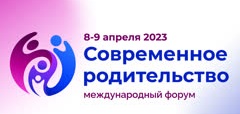 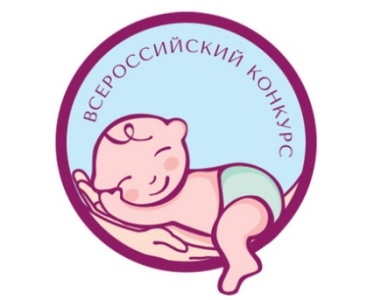 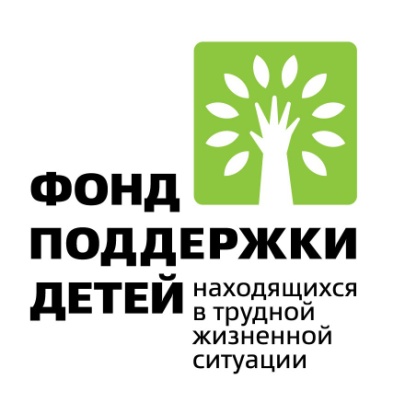 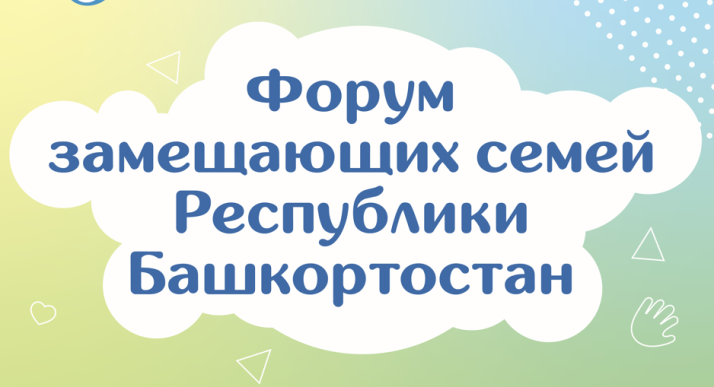 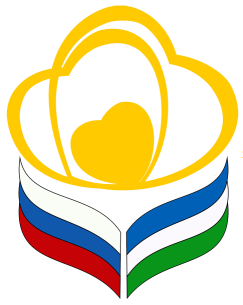 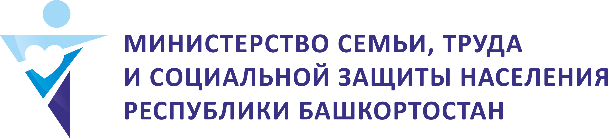 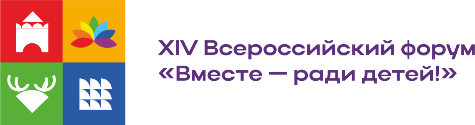 ЭФФЕКТЫ ОТ РЕАЛИЗАЦИИ ПРОЕКТА «ТЫ в БЕЗОПАСНОСТИ!»
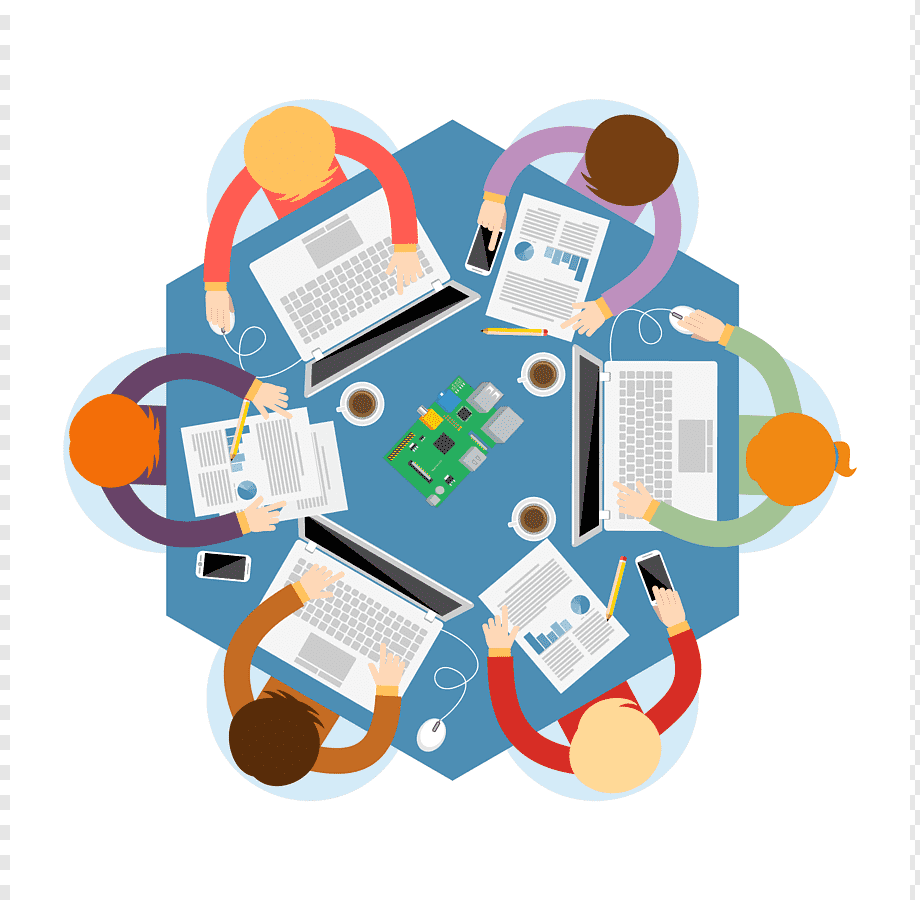 Проведение супервизорского сопровождения специалистов в сфере защиты прав детей, опеки и попечительства, сотрудников педагогических организаций
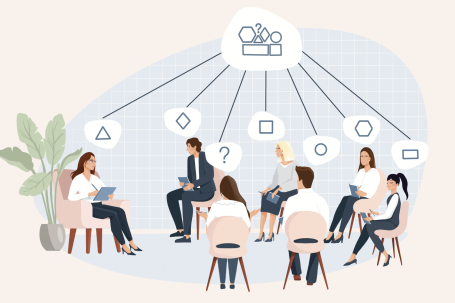 Проведение обучения руководителей, специалистов ООиП, педагогов образовательных организаций муниципальных районов и городских округов Республики Башкортостан
Награды Международного конкурса
 «Святость материнства»
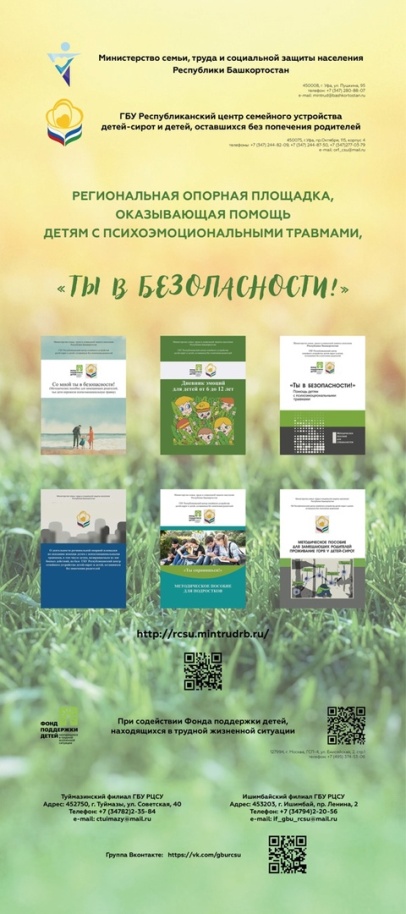 Разработка методических пособий, рекомендаций, буклетов и материалов 
по тематике Проекта
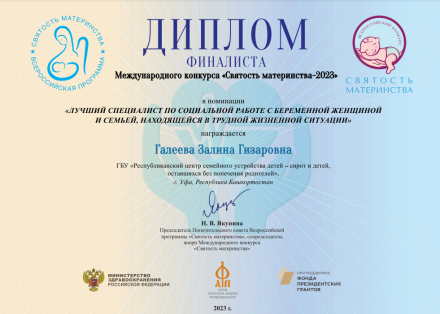 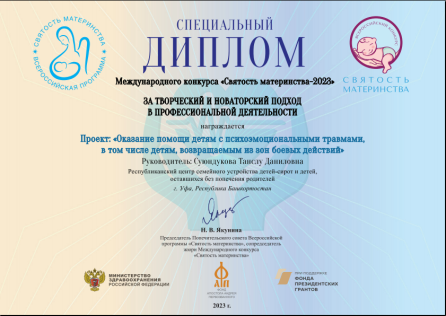 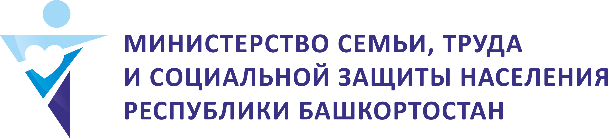 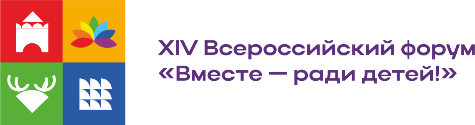 ЭФФЕКТЫ ОТ РЕАЛИЗАЦИИ ПРОЕКТА «ТЫ в БЕЗОПАСНОСТИ!»
Награды Международного конкурса «Святость материнства»
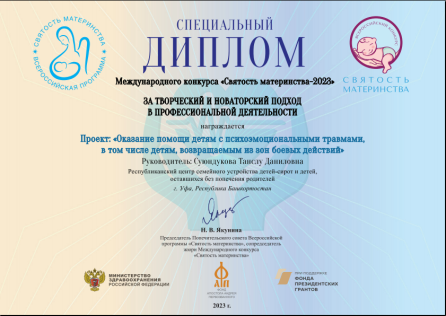 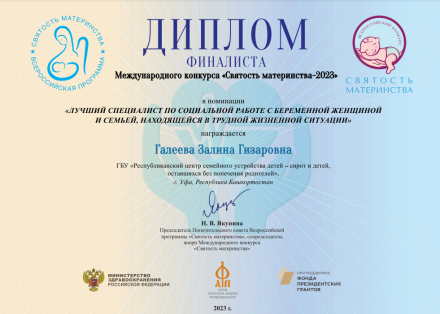 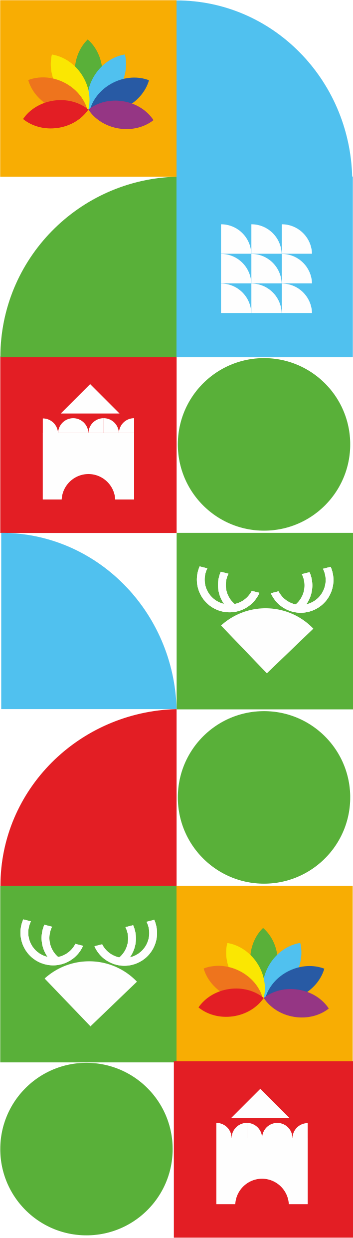 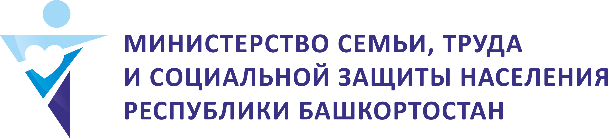 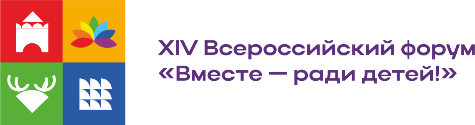 СПАСИБО ЗА ВНИМАНИЕ!
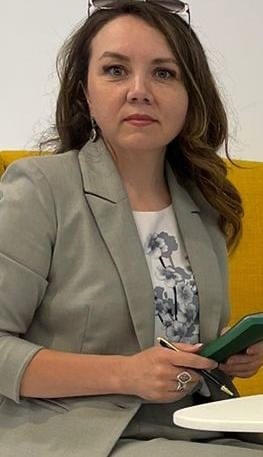 ФОТО СПИКЕРА
Суюндукова Танслу Даниловна
+79374747049

orf_csu@mail.ru